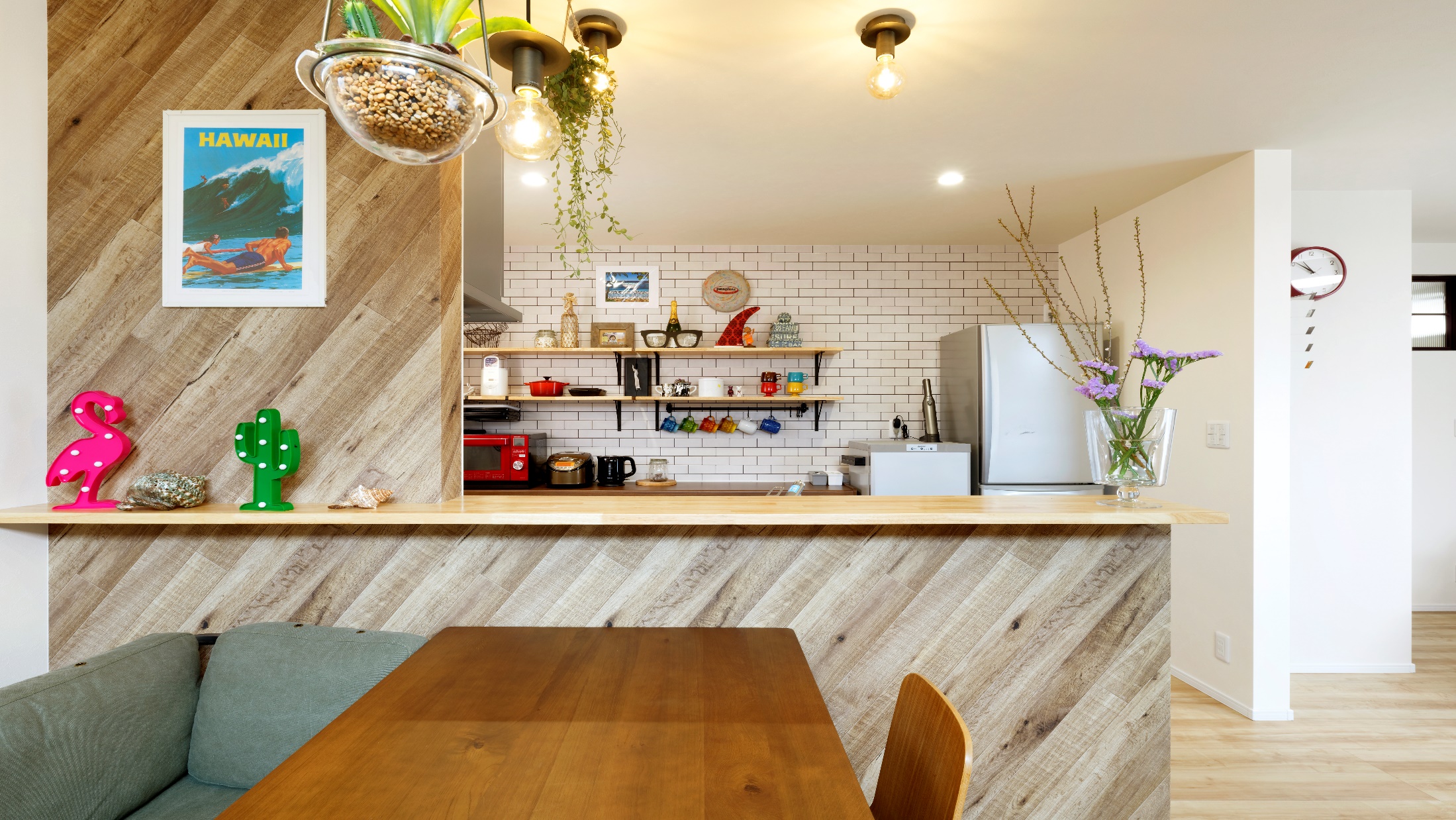 住宅ローン減税
どんな制度？
・年末の住宅ローン残高の１％が所得税・住民税から
　還付される仕組み。

・控除期間…10年間
・上限額…年40万円×10年間＝最大400万円

※2021年９月末までの契約・2022年12月末までの入居で
　控除期間が13年に延長
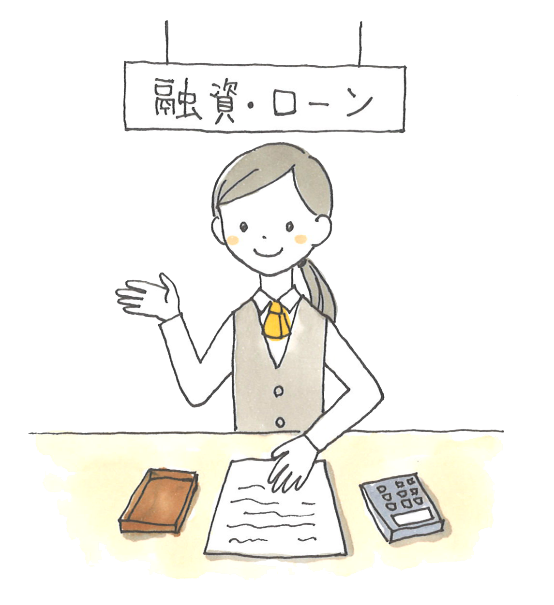 条件
・自ら居住すること

・床面積が40㎡以上であること

・借入金の返済期間が10年以上であること

・その年の合計所得額が3000万円以下であること
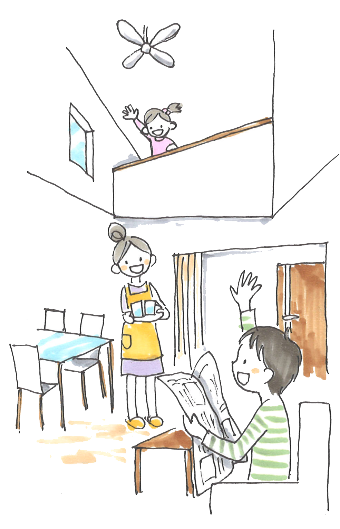 収入合算とペアローン
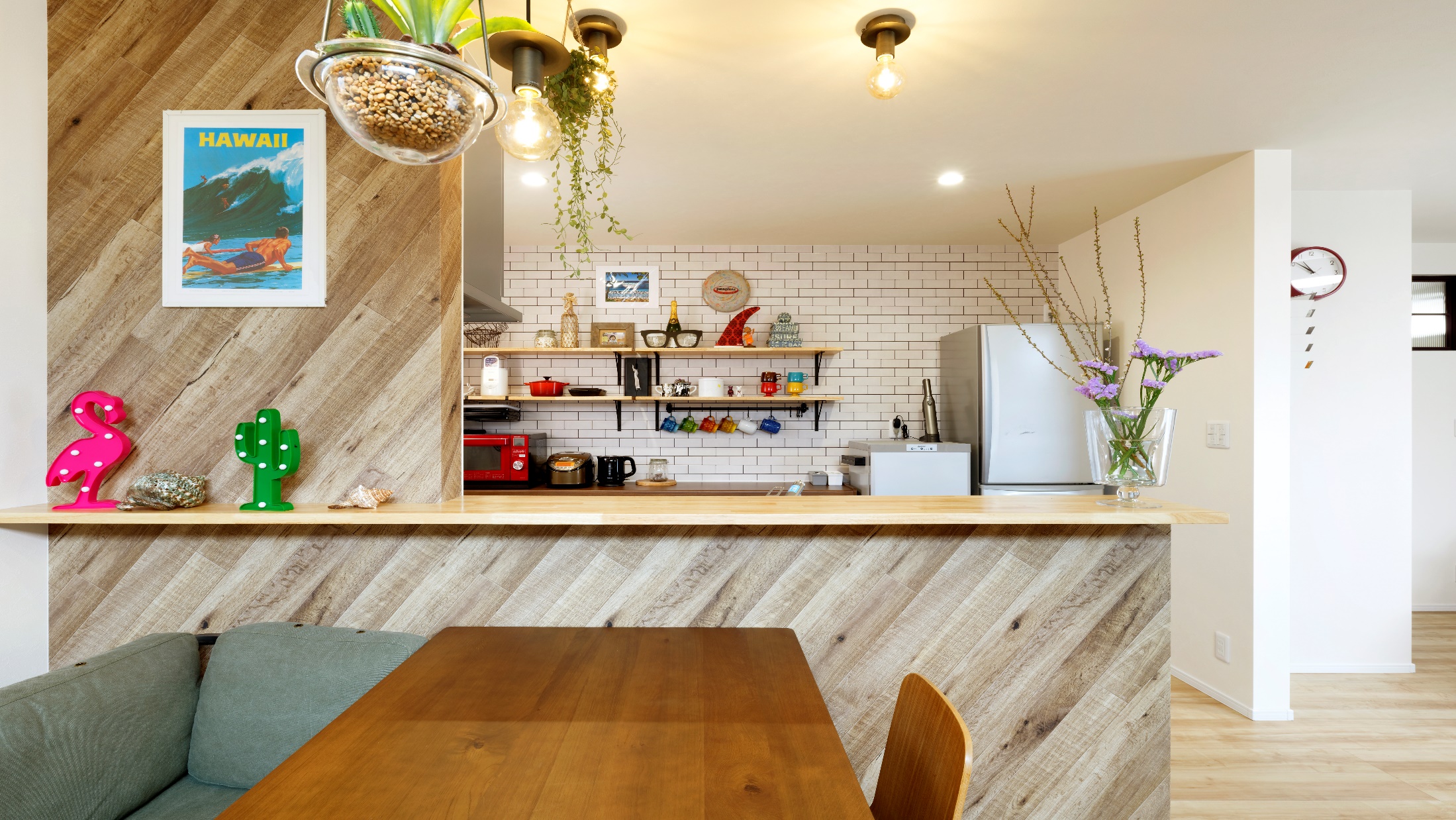 住まい給付金
どんな制度？
・消費税率10％の住宅を取得する場合、
　増税の負担を軽減するため現金を給付

・収入が一定以下の方の負担を軽減する事を目的とし、
  収入によって給付額が変わる仕組みとなっている。
（目安…775万円以下の方なら給付を受けられる可能性大）

・期限…2022年12月までに入居した人
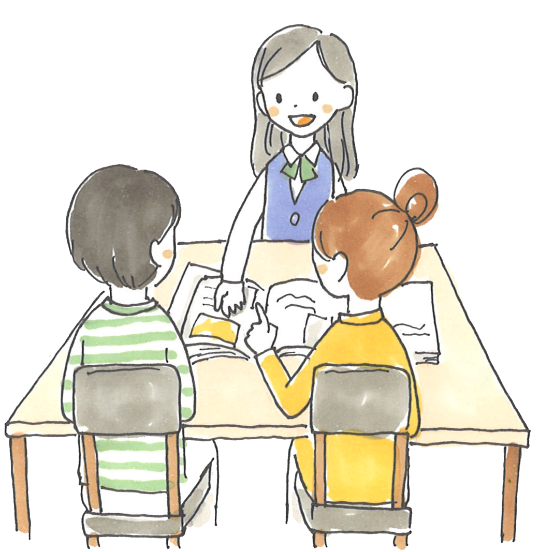 給付額の目安
対象者・条件
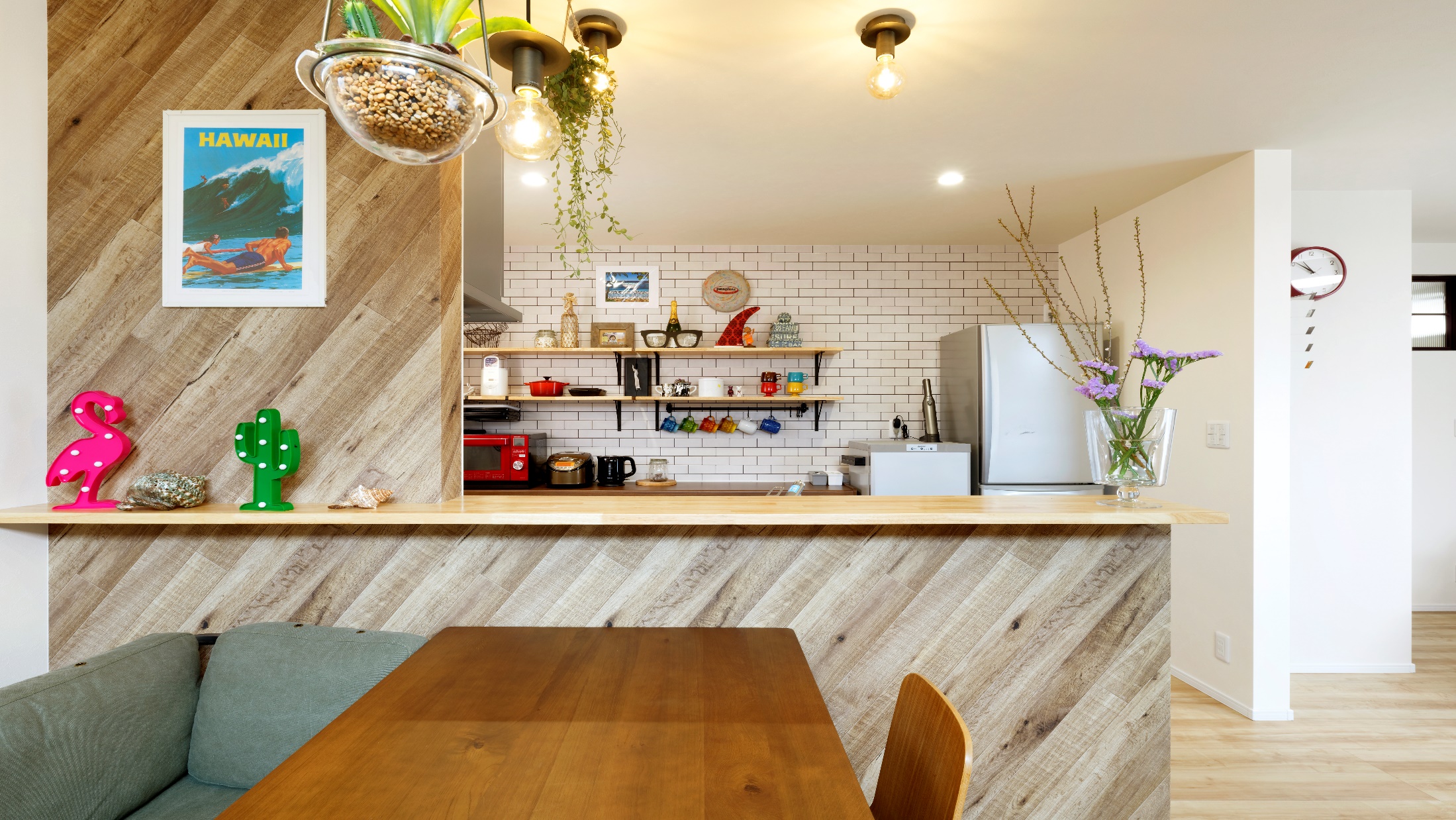 グリーン住宅ポイント
どんな制度？
・省エネ性能を有する住宅を取得する場合、
　商品や追加工事と交換できるポイントを発行する制度

・期限…2021年10月31日までに工事請負契約





　　　　※シーキューブは標準で②が適用、場合によっては①も適用されます。